5 Second Rule
Fitness & Nutrition Category Cards
(with clues & without clues)
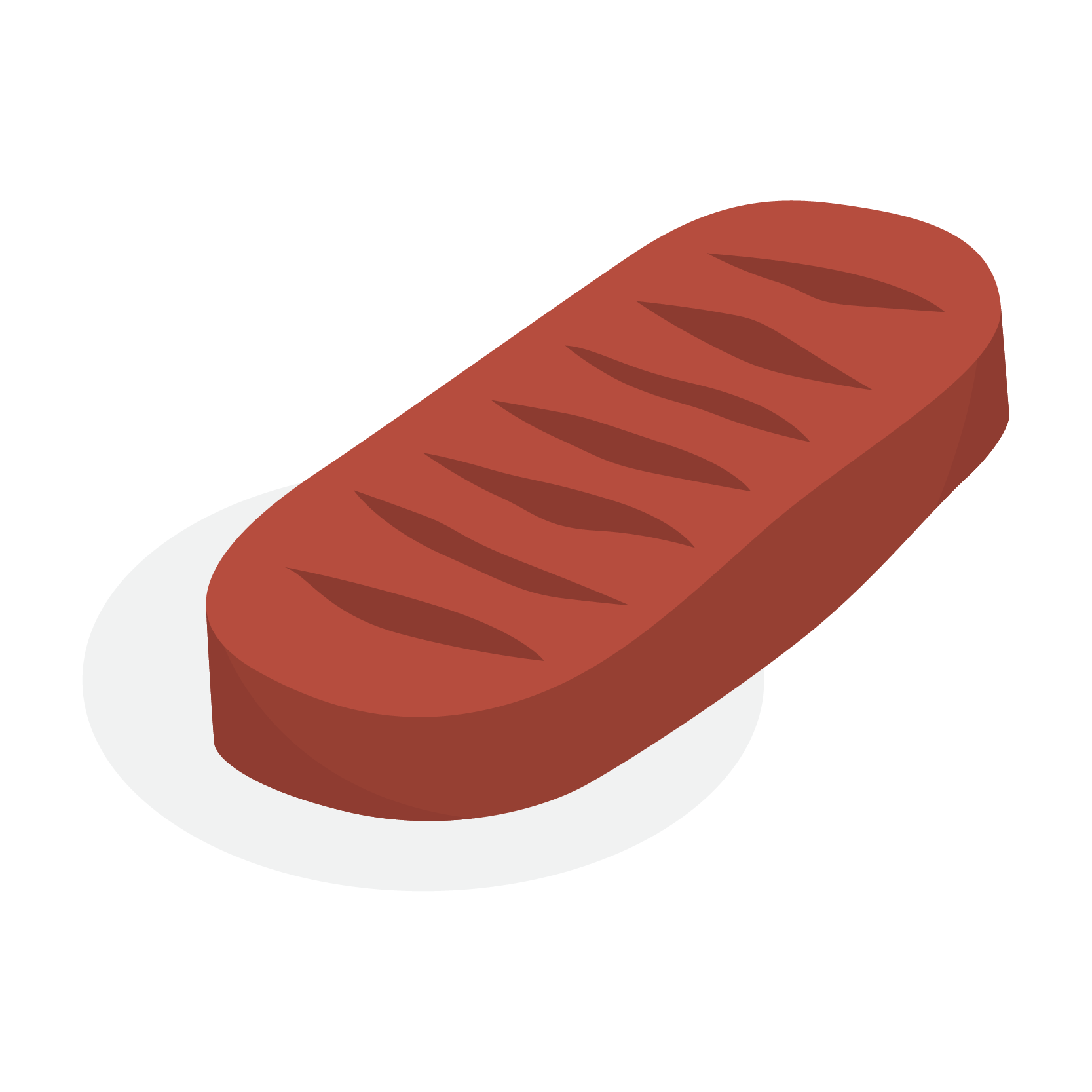 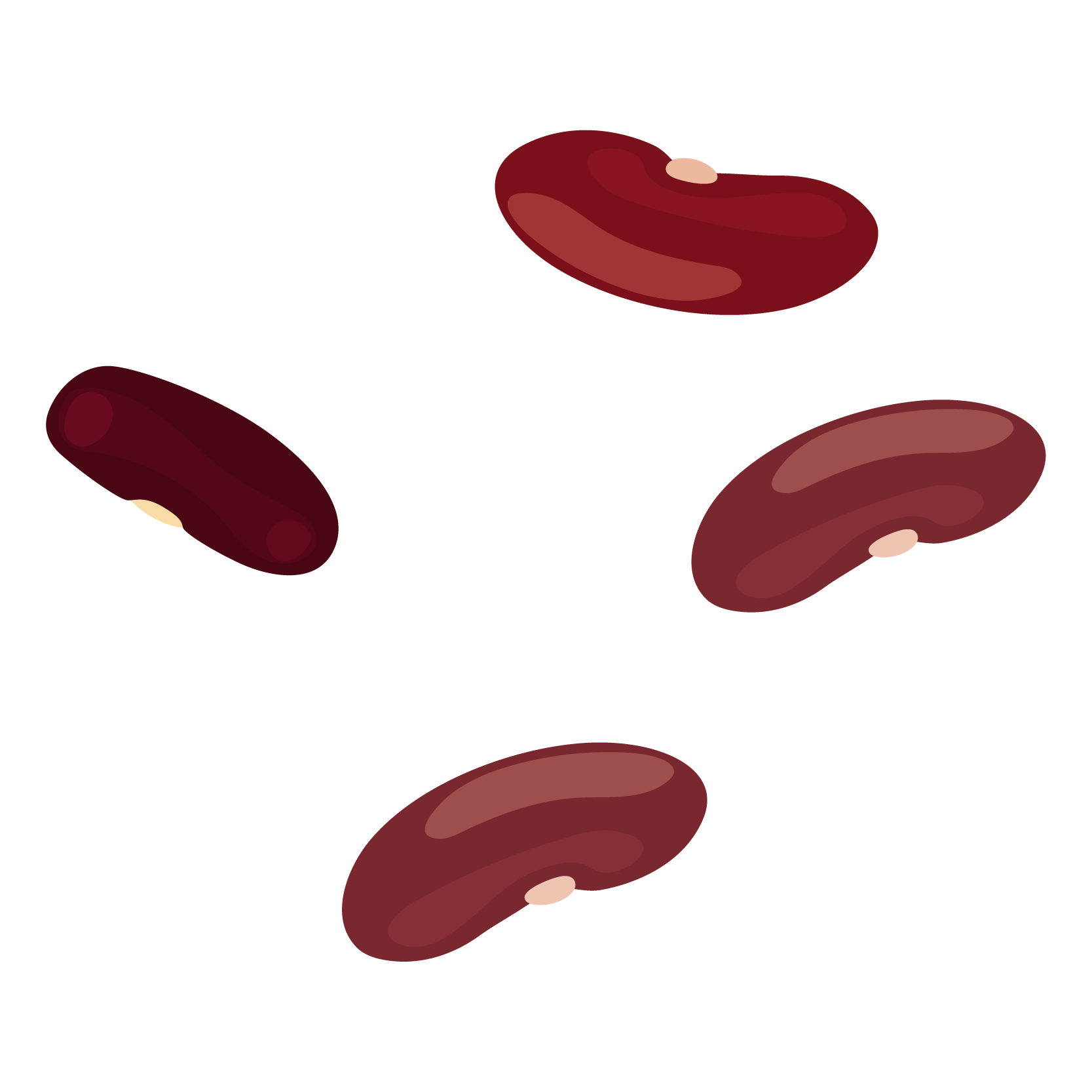 Protein
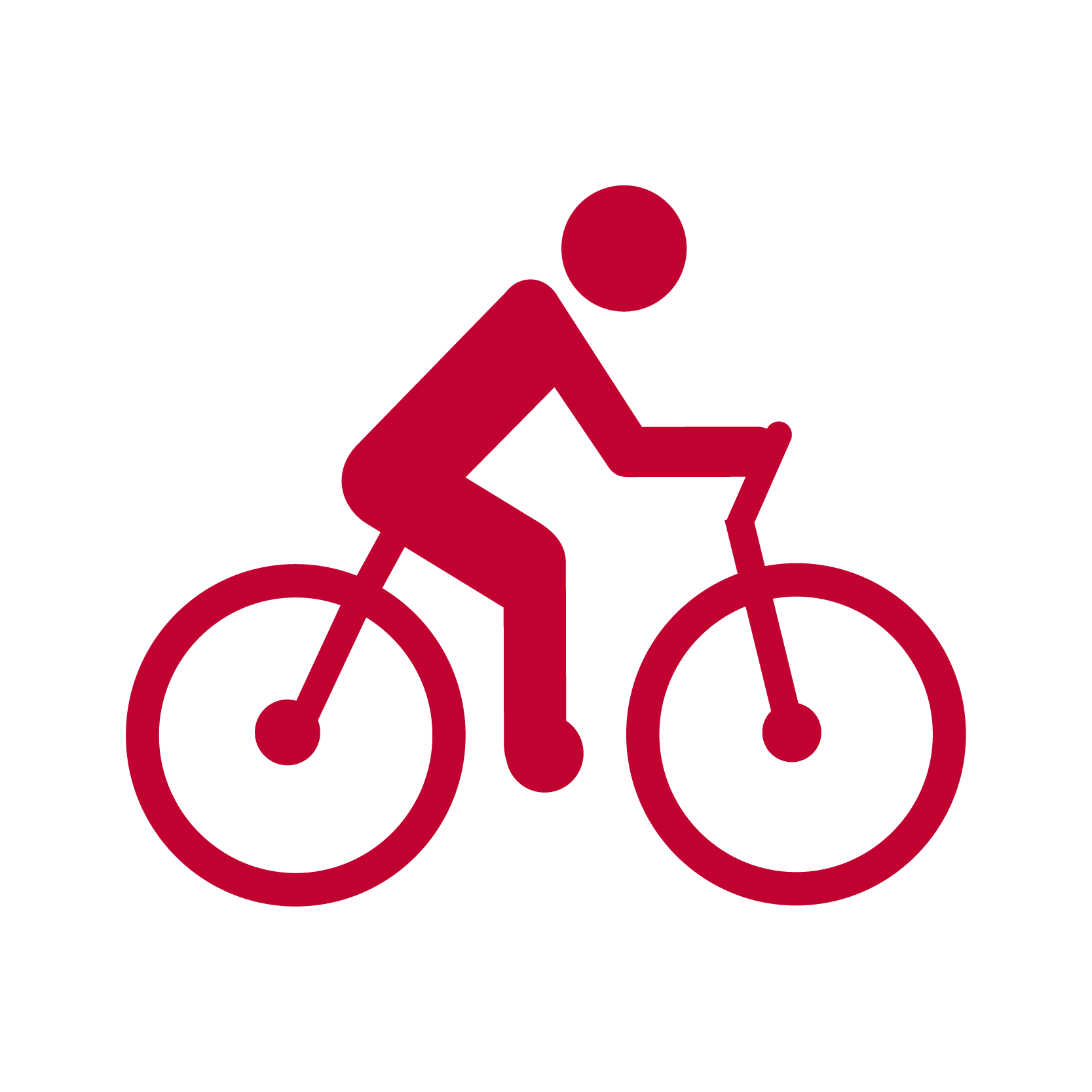 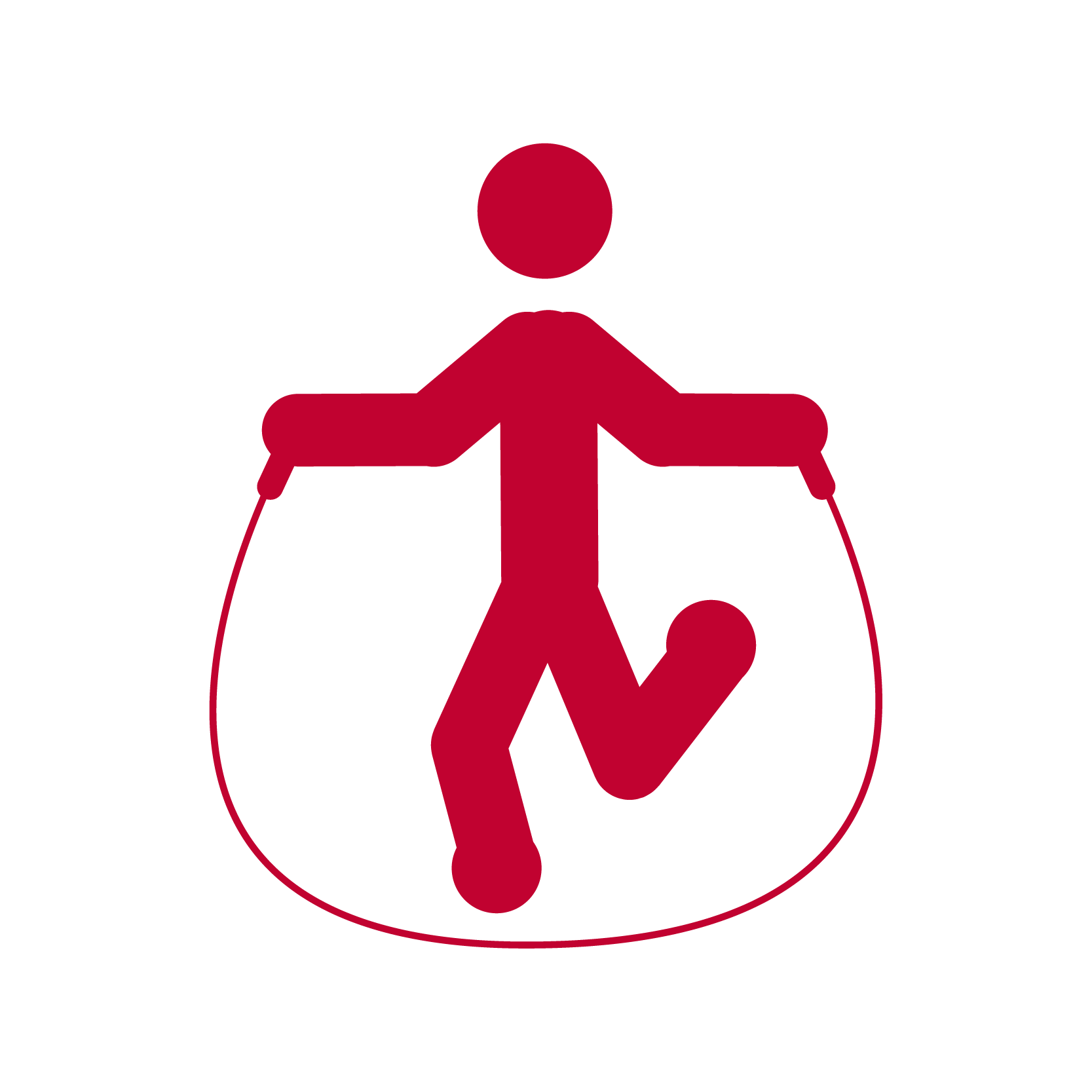 Aerobic Capacity
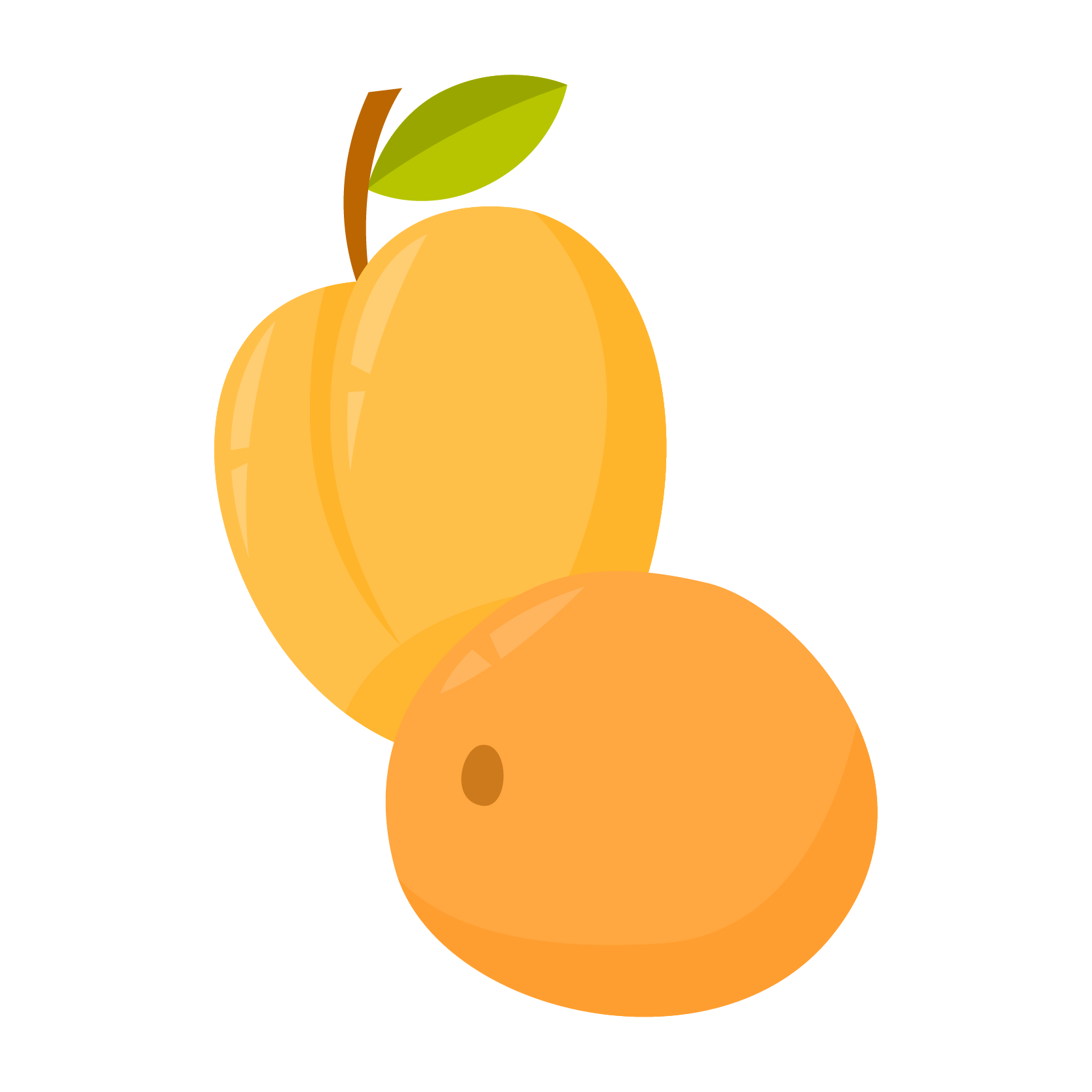 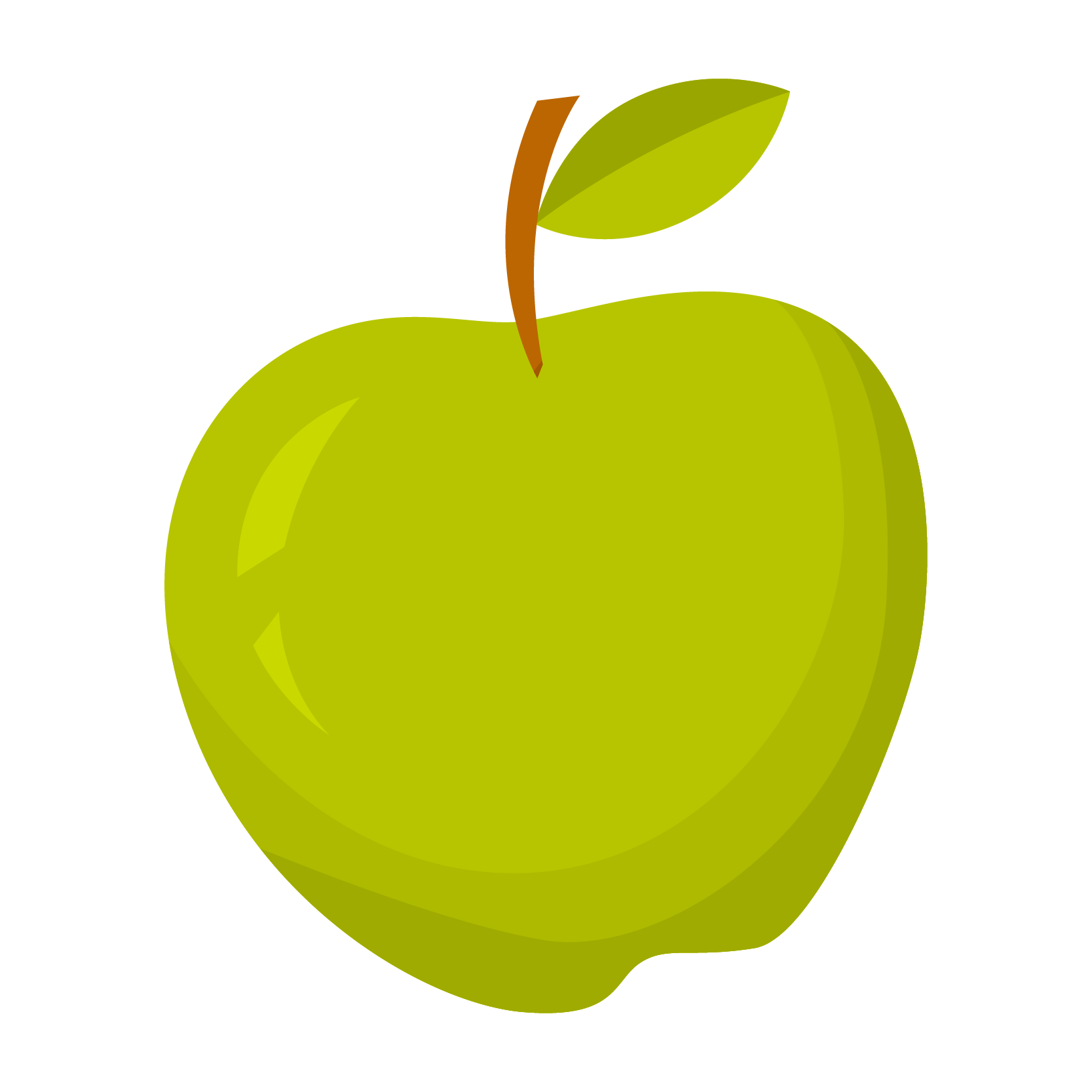 Fruits
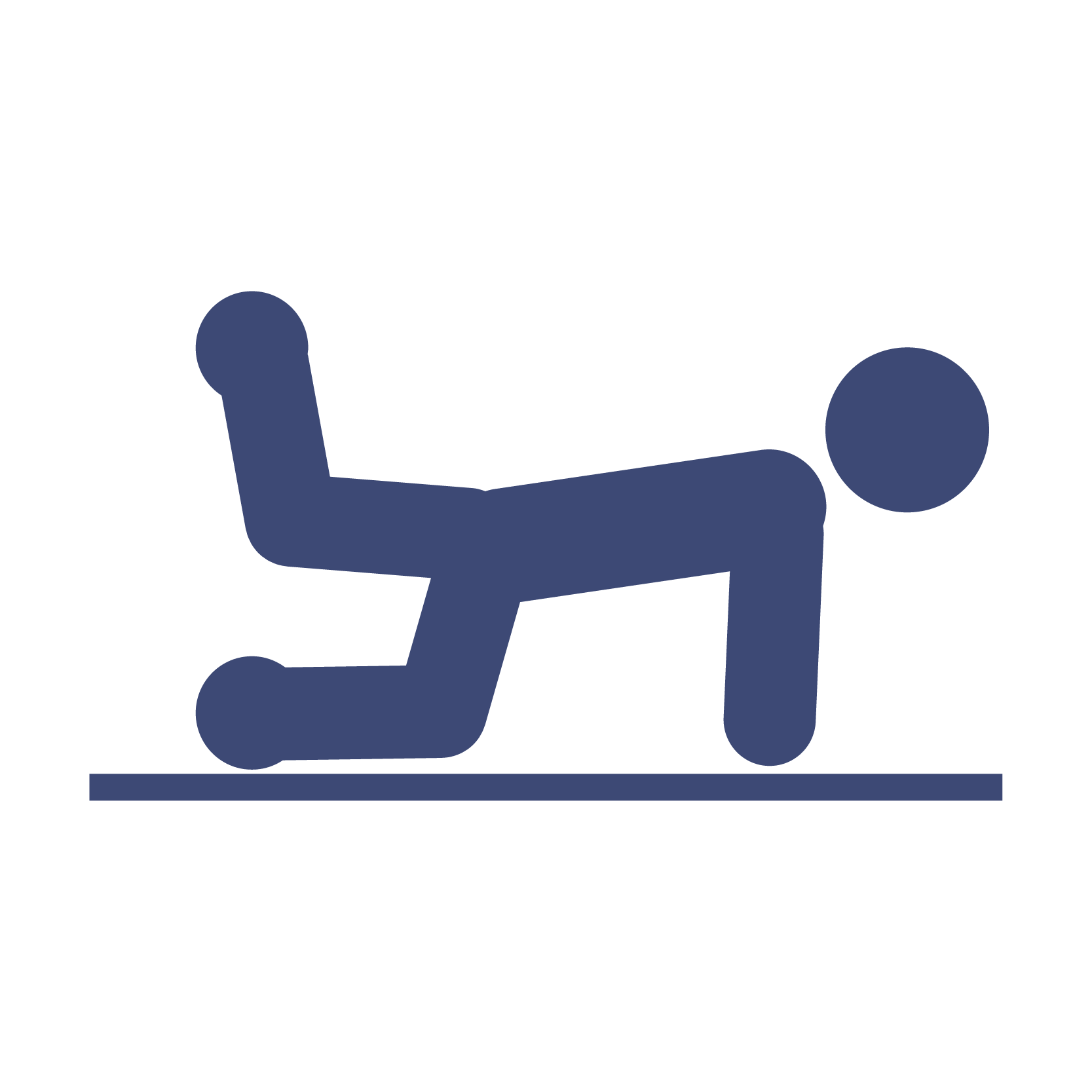 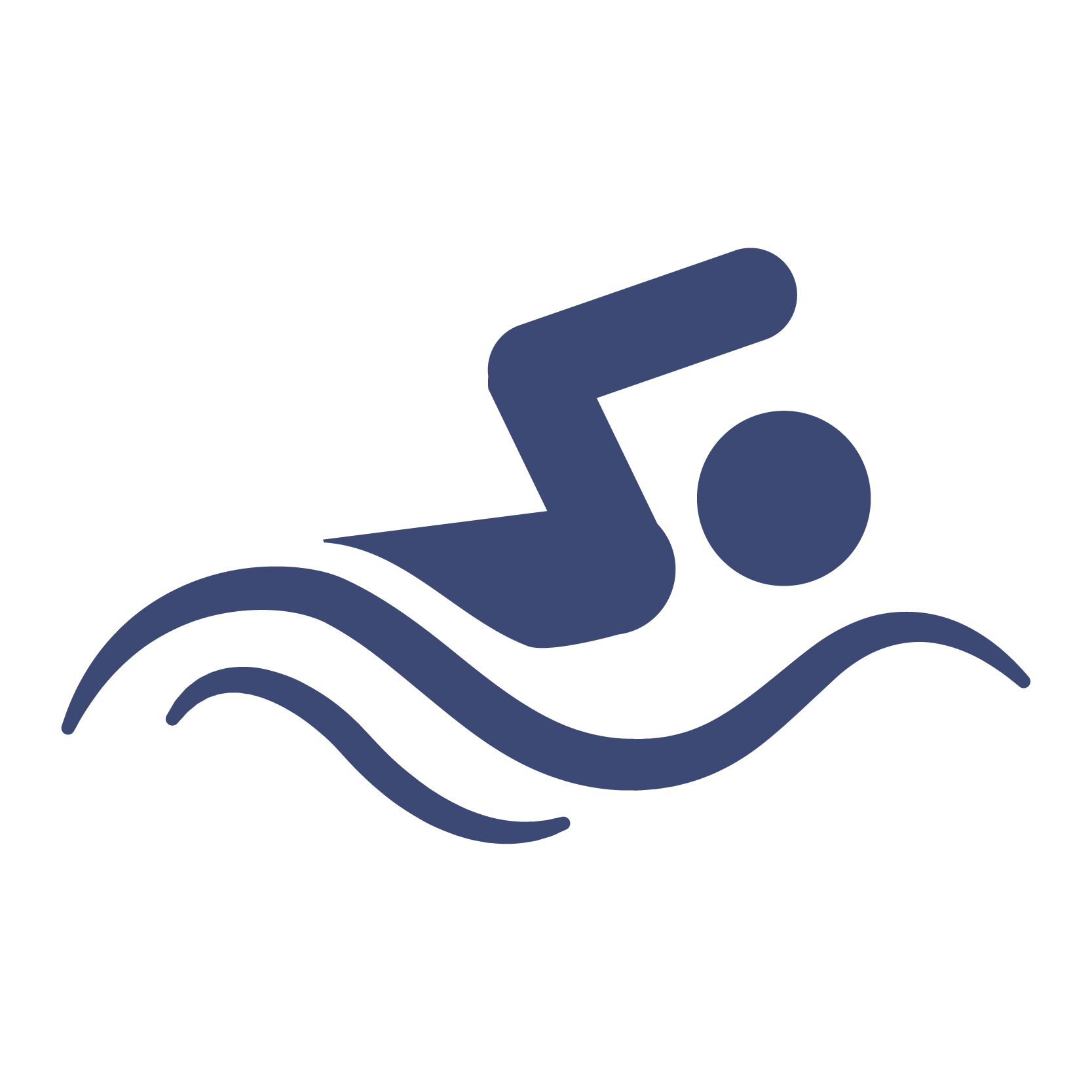 Muscular Endurance
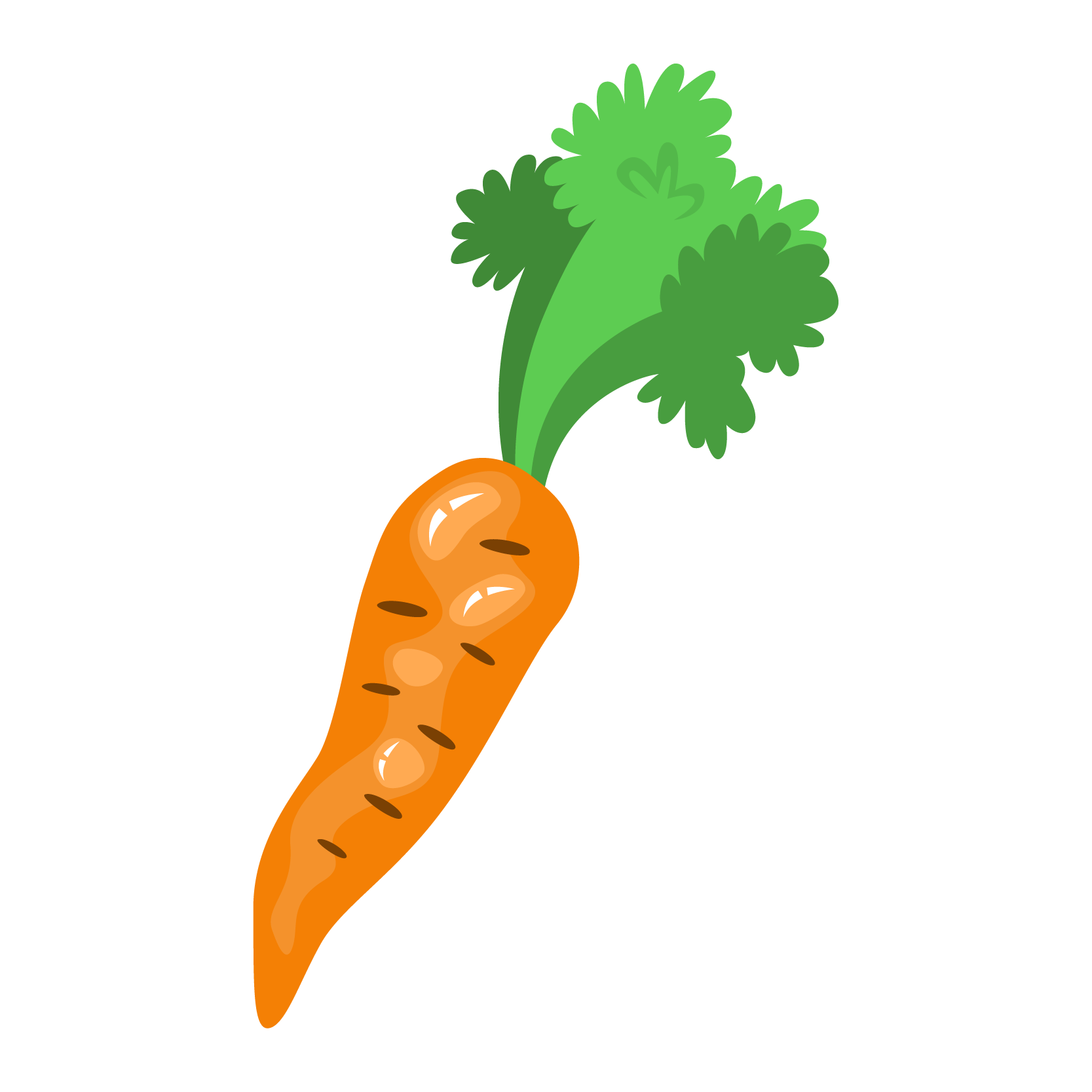 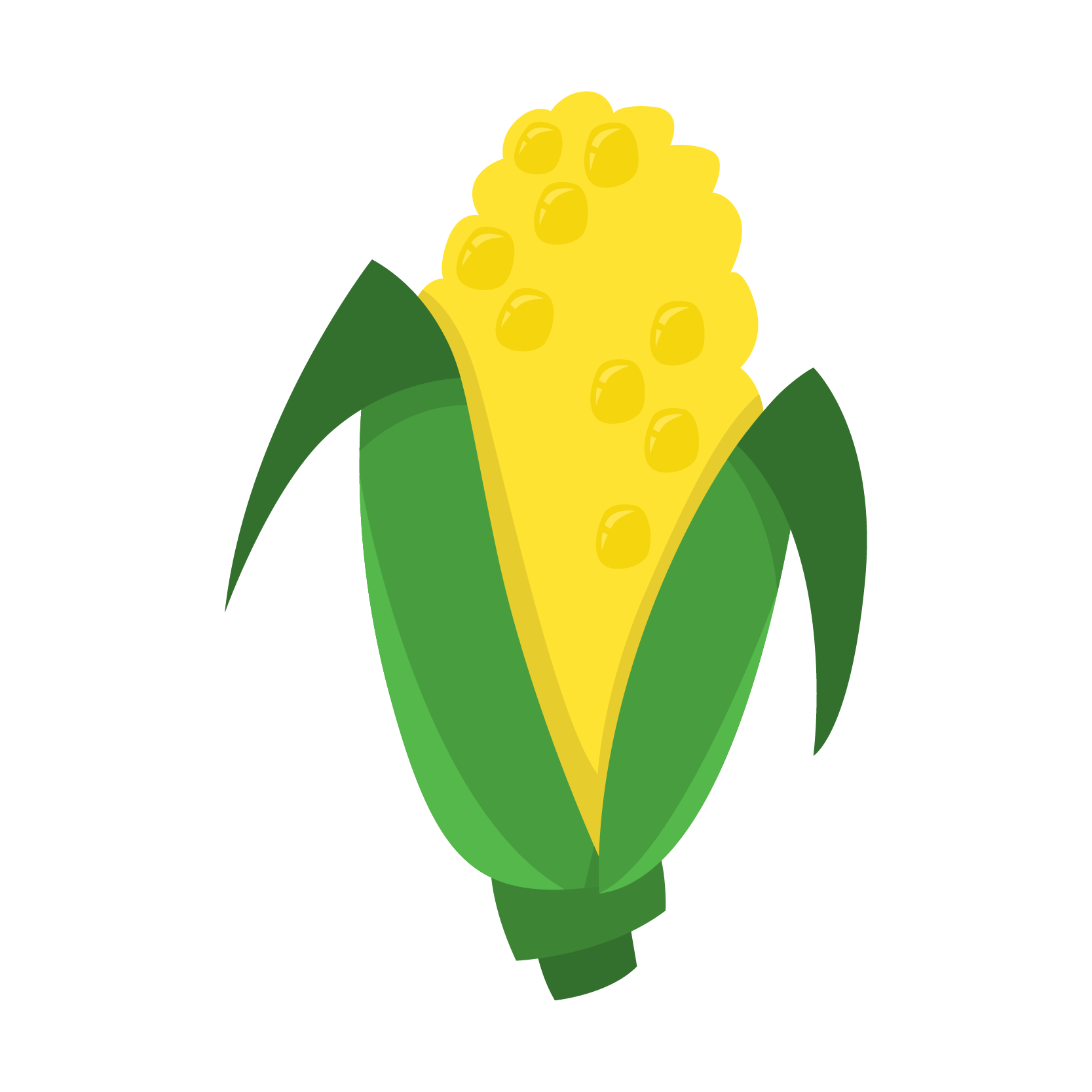 Vegetables
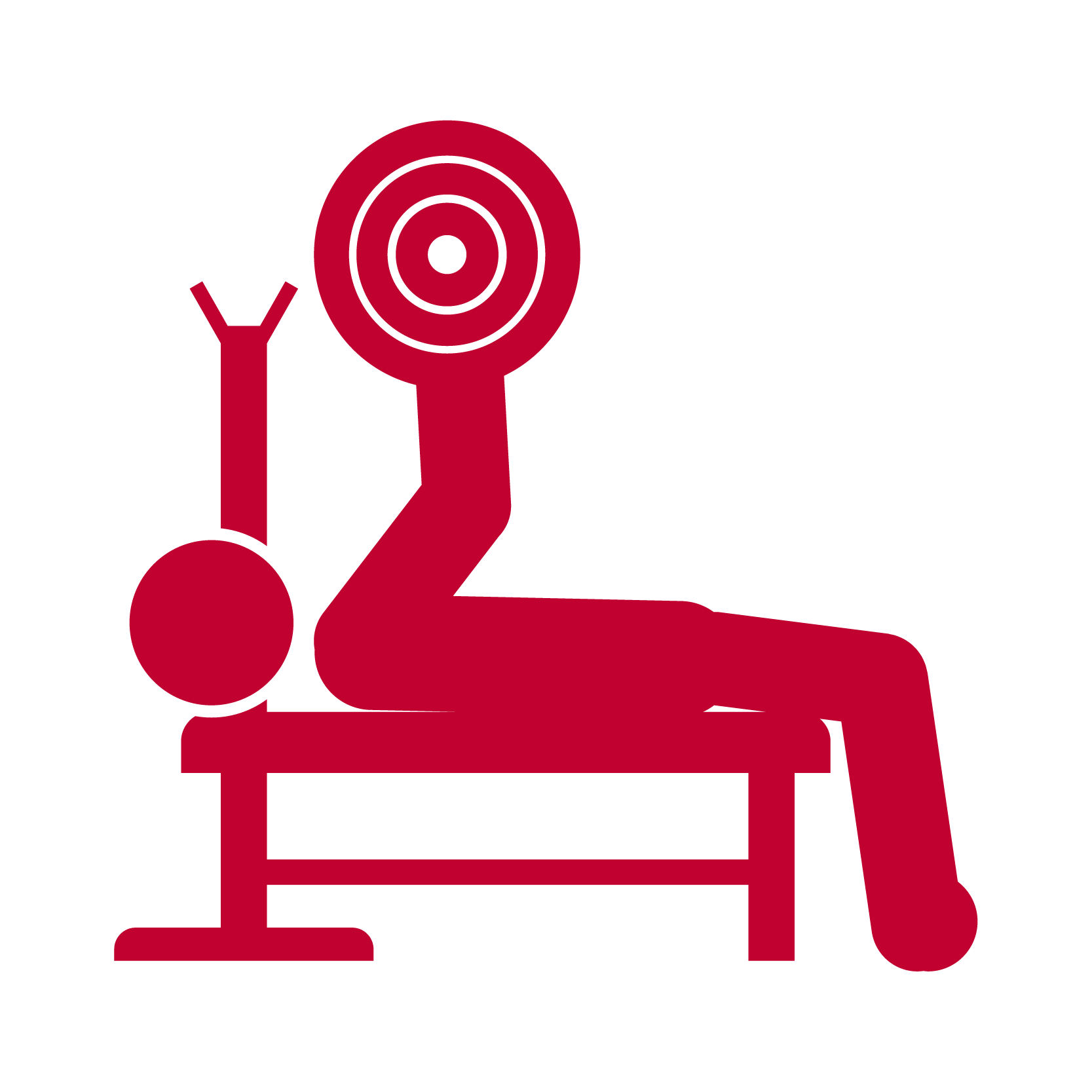 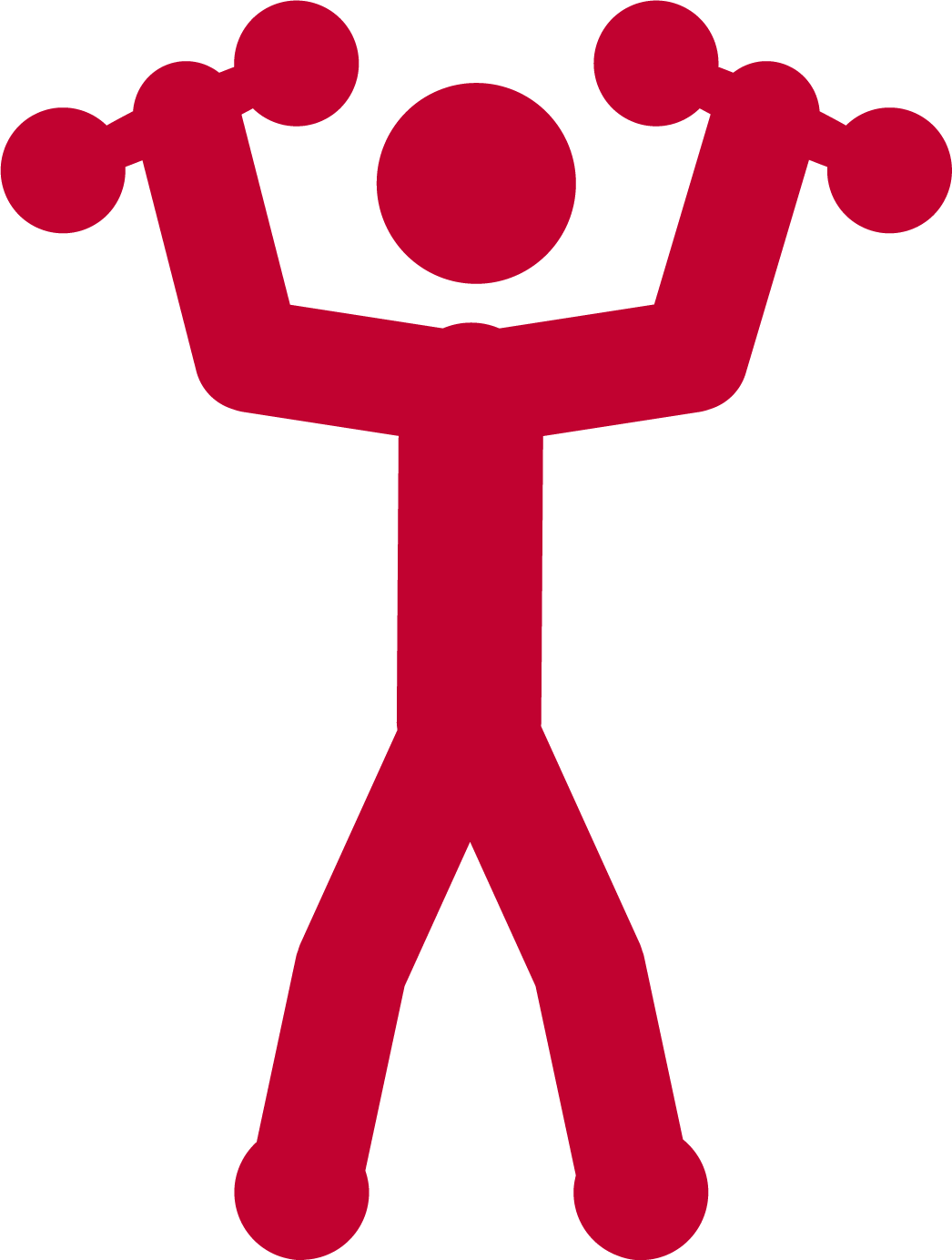 Muscular Strength
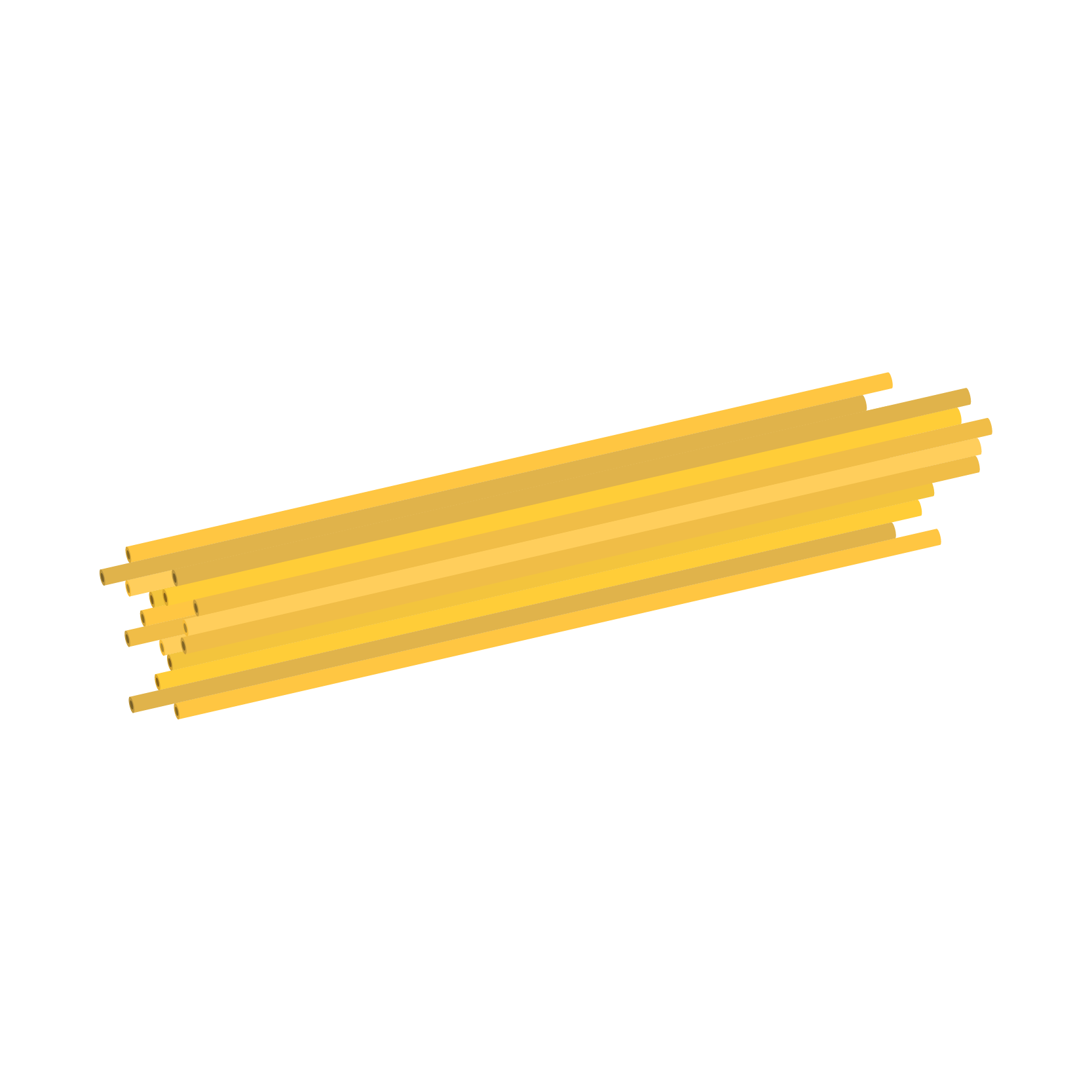 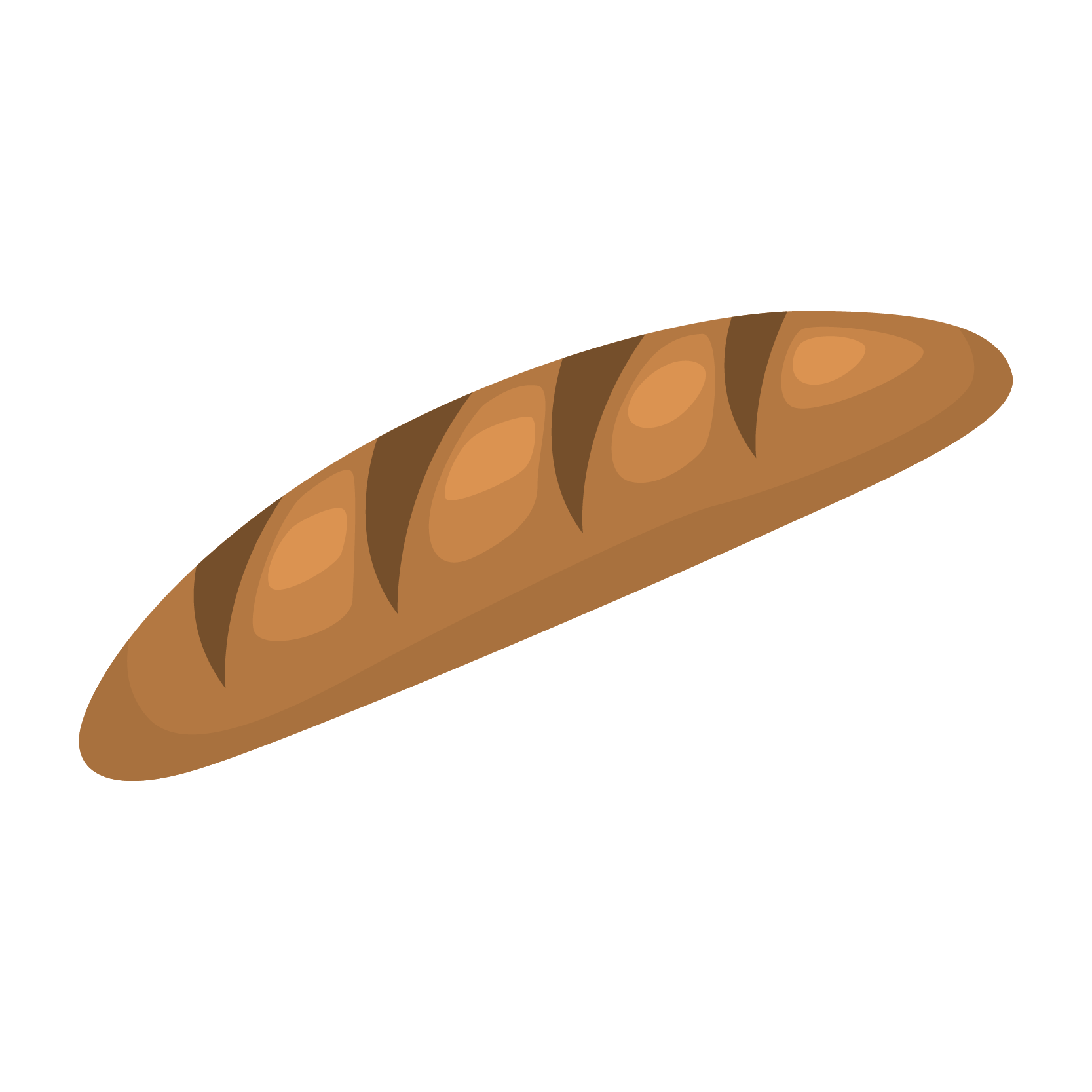 Grains
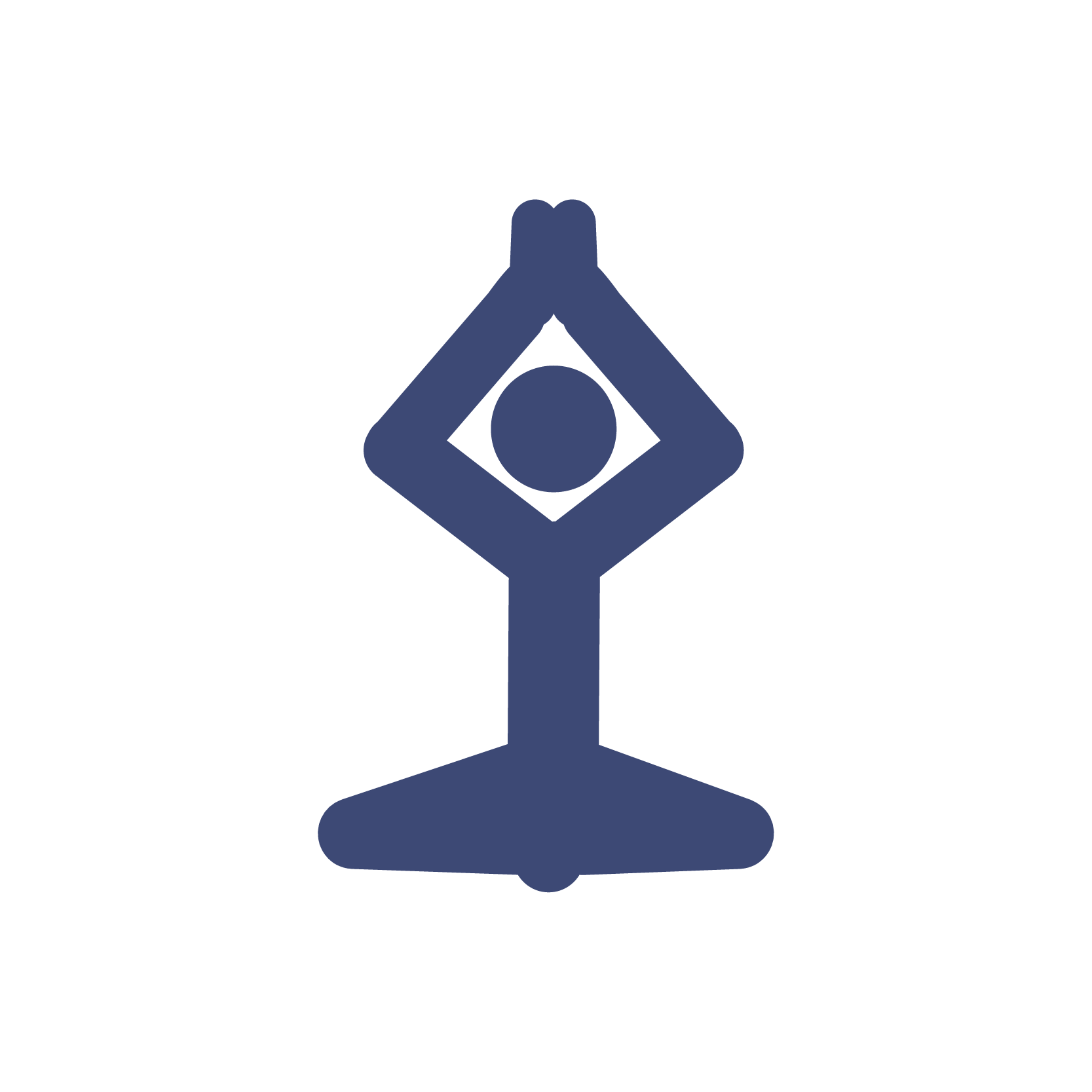 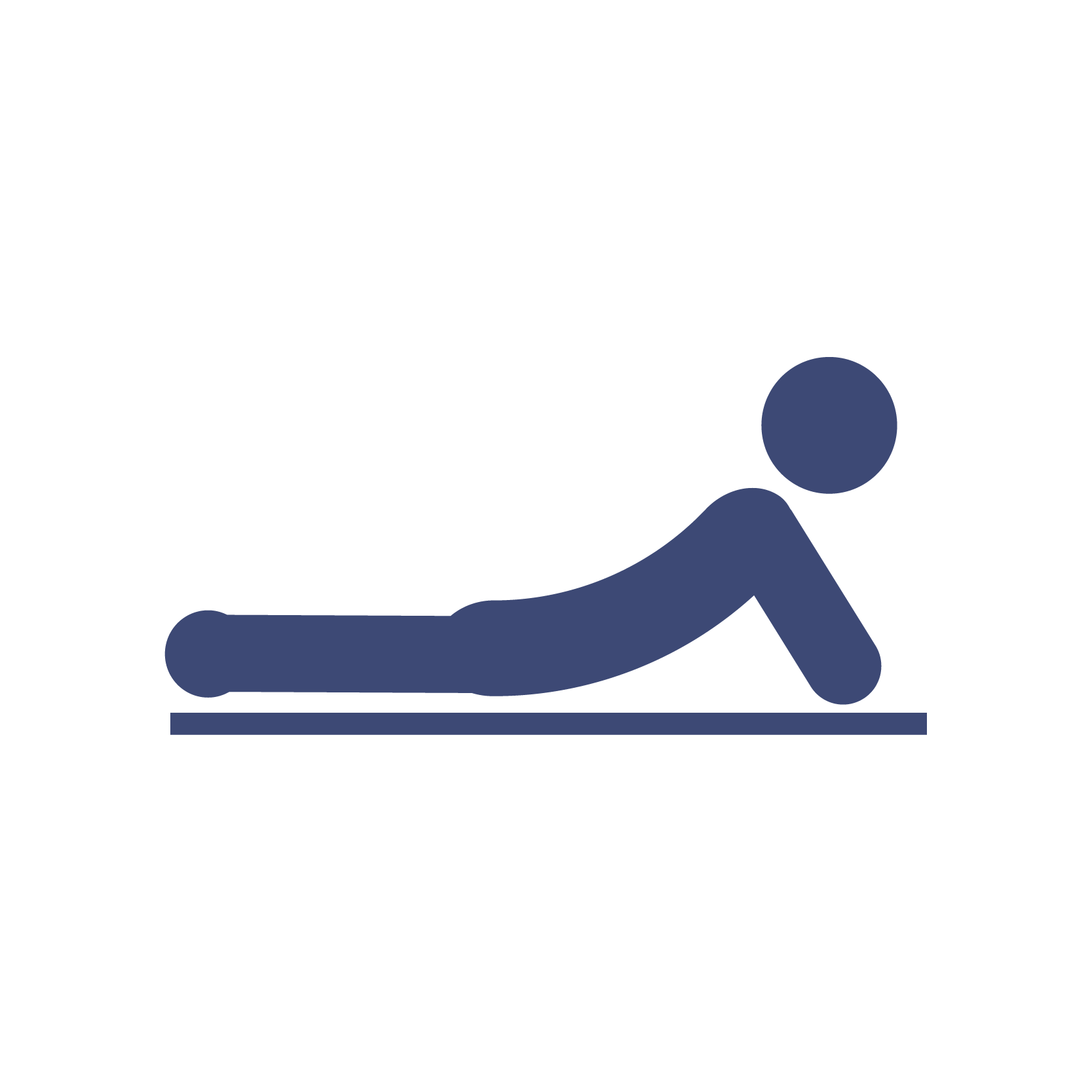 Flexibility
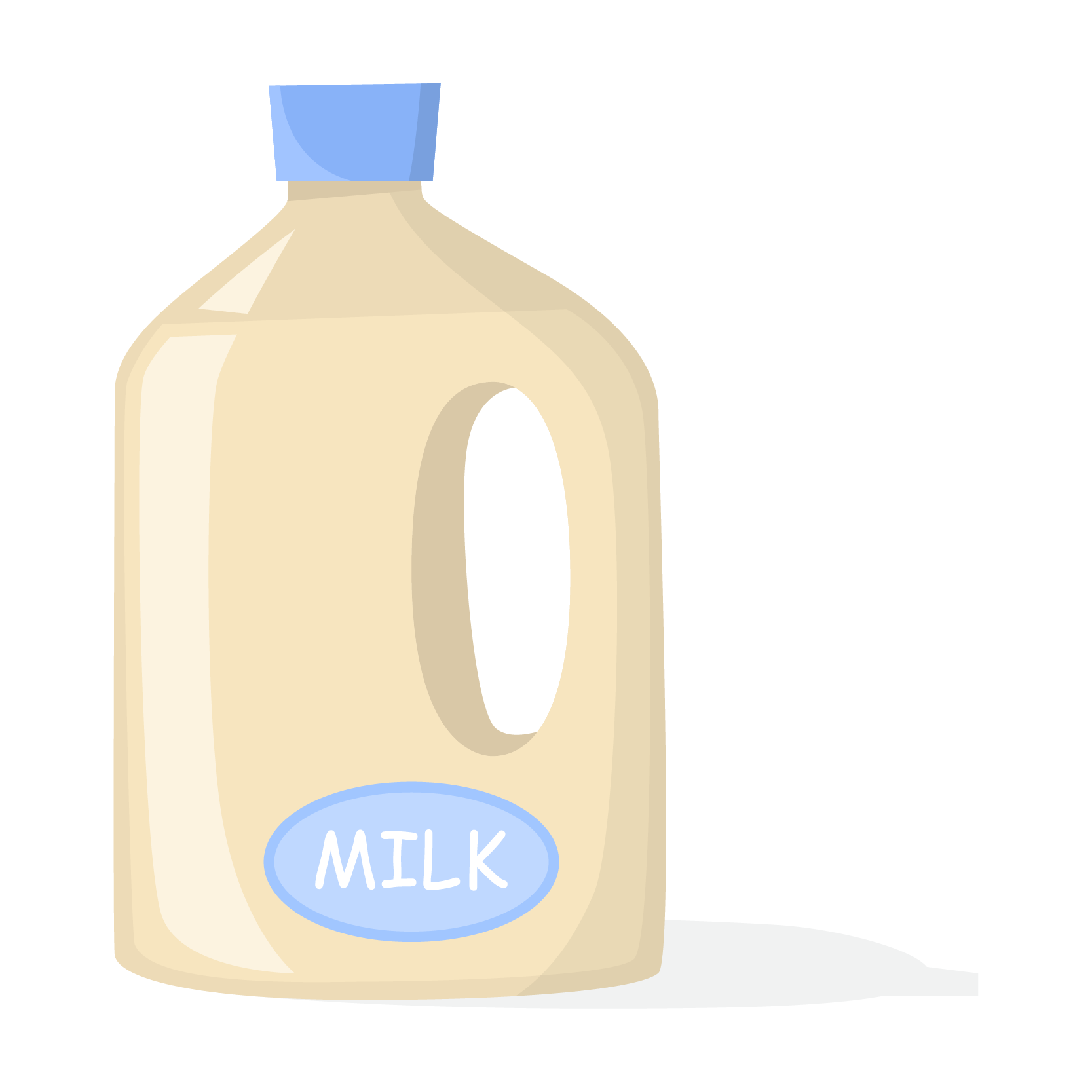 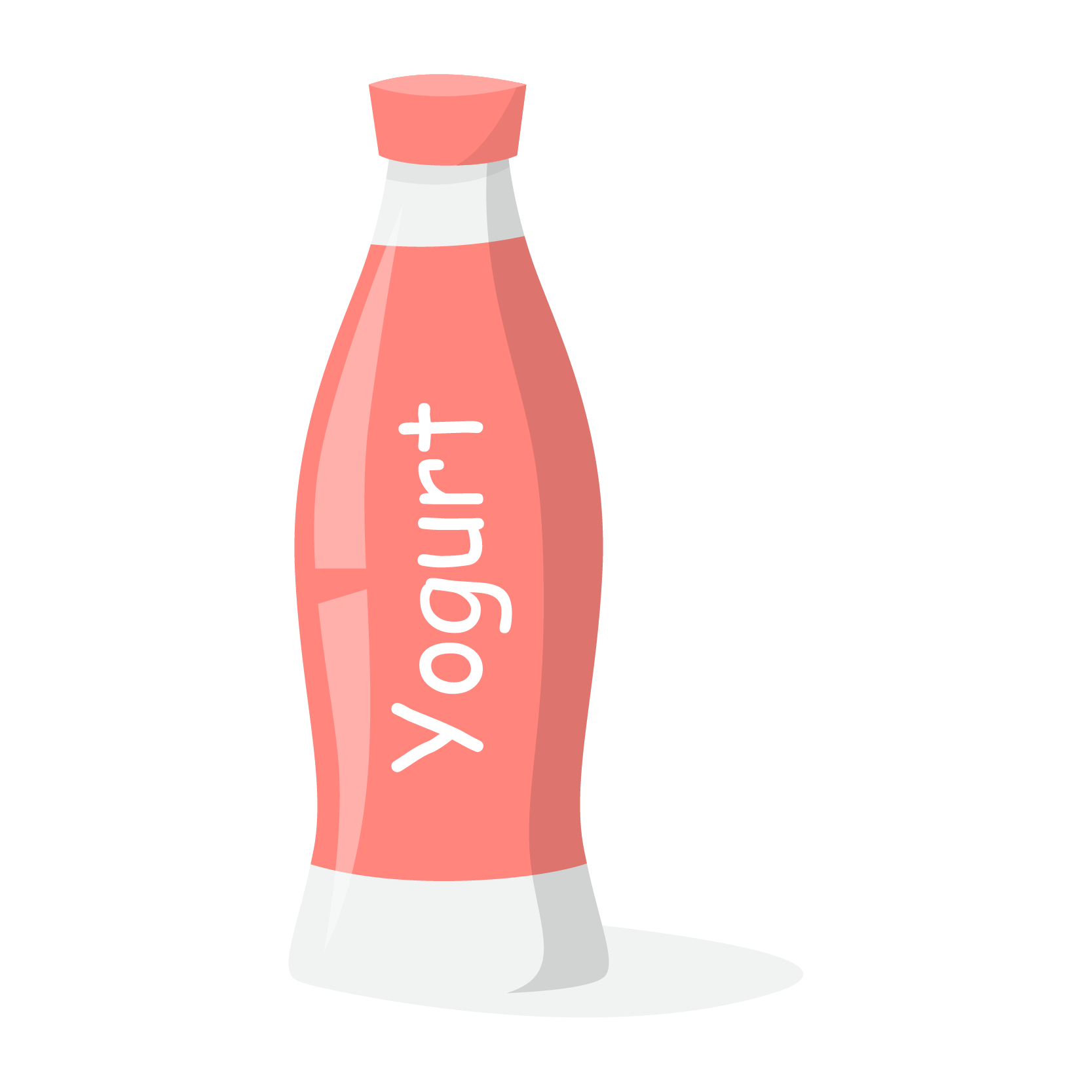 Dairy
Aerobic Capacity
Muscular Endurance
Muscular Strength
Flexibility
Fruits
Vegetables
Grains
Protein
Dairy